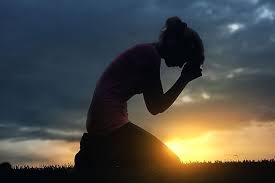 Prayer Series: Part I
PRAYER IS ABOUT REQUESTING
MATTHEW 6:11
I. THE DEVOTION OF THIS PRAYER
A) I BELIEVE IN GOD’S POWER
I. THE DEVOTION OF THIS PRAYER
B) I BELIEVE IN GOD’S PROMISES
I. THE DEVOTION OF THIS PRAYER
C) I BELIEVE IN GOD’S PERSONALITY
II. THE DEPENDENCE OF THIS PRAYER
A) IT IS A PRAYER OF CONFESSION
II. THE DEPENDENCE OF THIS PRAYER
B) IT IS A PRAYER OF CONFIDENCE
II. THE DEPENDENCE OF THIS PRAYER
C) IT IS A PRAYER OF CONTENTMENT
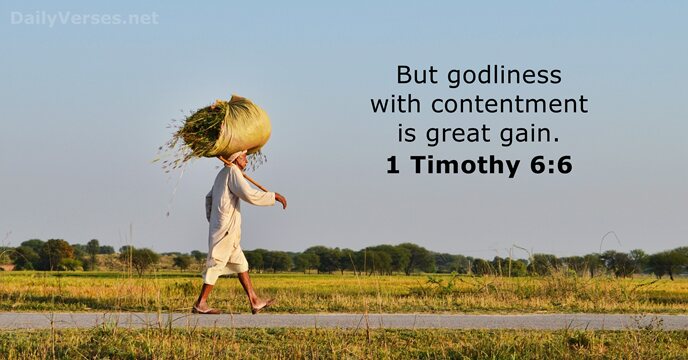 II. THE DEPENDENCE OF THIS PRAYER
C) IT IS A PRAYER OF CONTENTMENT
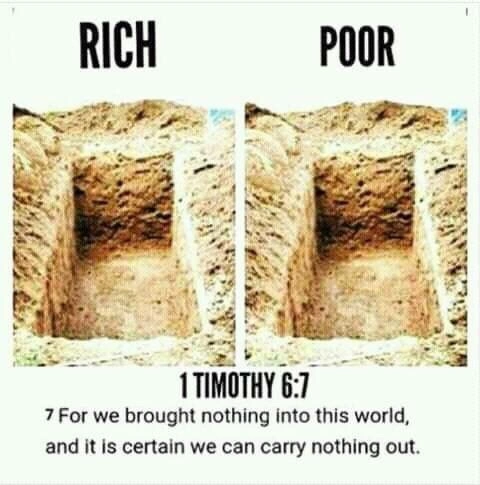 III. THE DEPTH OF THIS PRAYER
A) IT IS A COMMUNAL PRAYER
III. THE DEPTH OF THIS PRAYER
B) IT IS A COMPREHENSIVE PRAYER
III. THE DEPTH OF THIS PRAYER
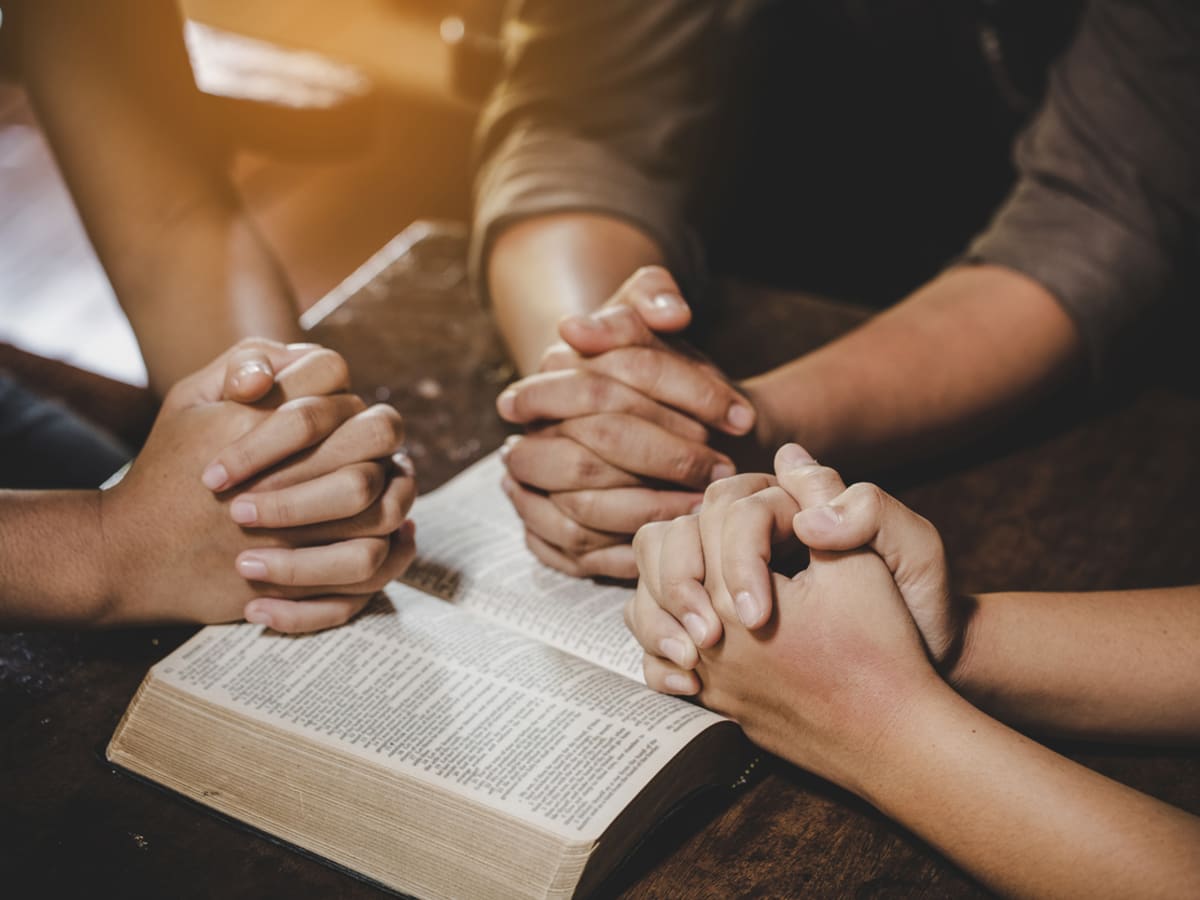 WHAT DO YOU NEED TO PRAY FOR TODAY?